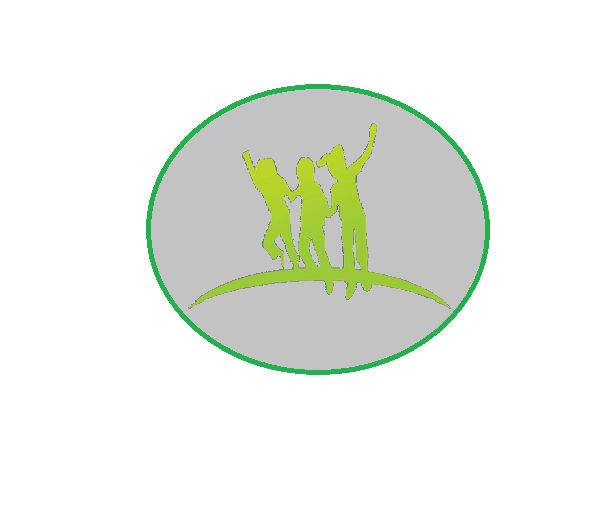 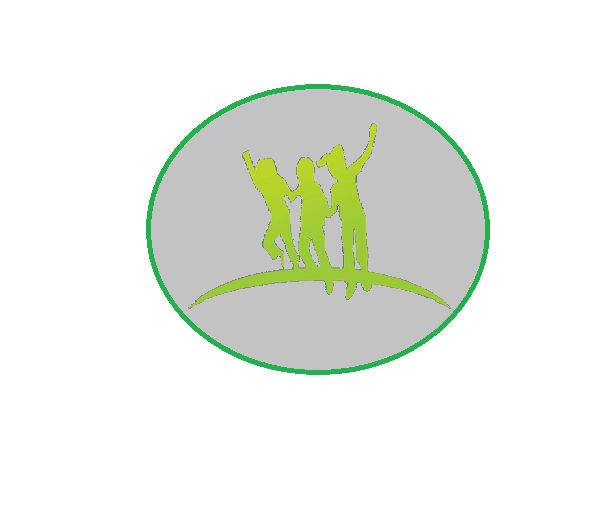 Porters Avenue
Forest Gate
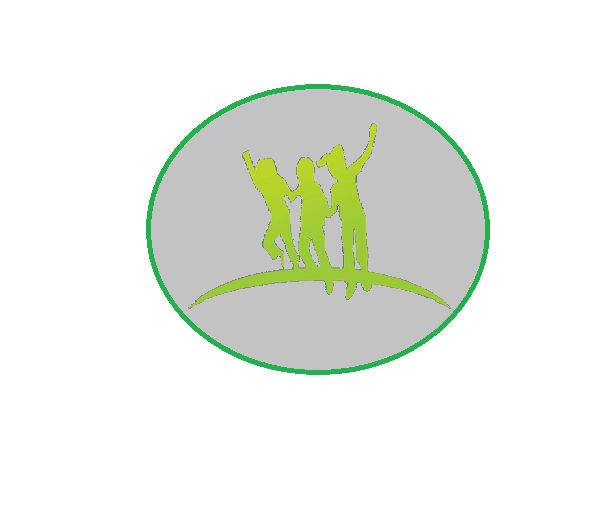 Woodward Road
Our rooms & equipment
The Arts Room
This is where we …
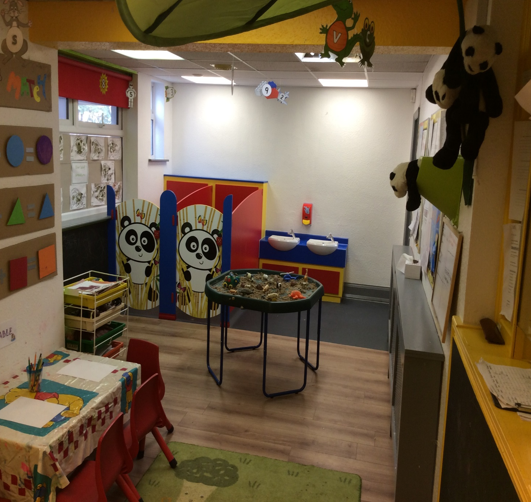 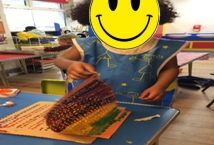 … learn about colours
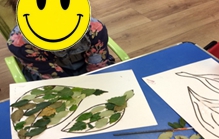 … learn about shapes
… get to be creative
The Maths & Science Room
This is where we …
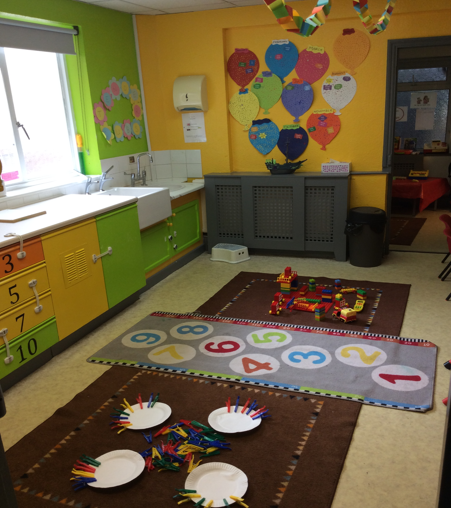 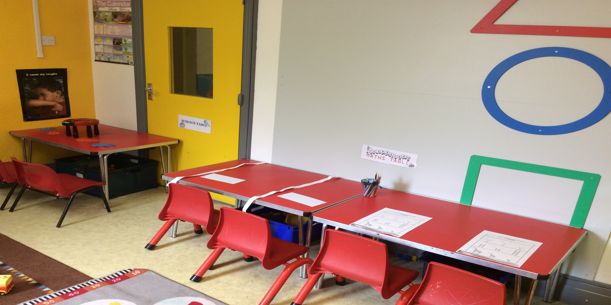 … learn about Maths
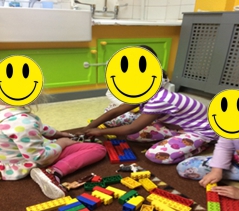 … explore the world of forms
The Mark Making & ICT Room
This is where we …
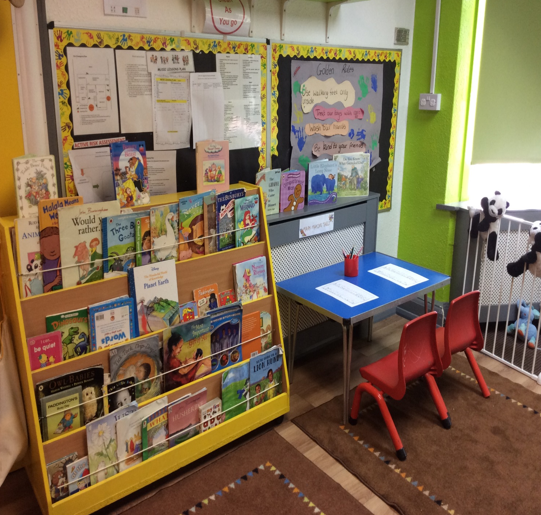 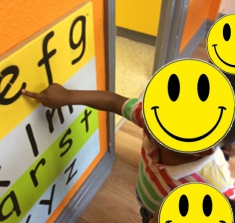 … learn the ABC
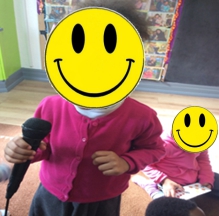 … sing
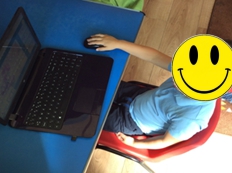 … explore the digital world
The Role Play Room
This is where we …
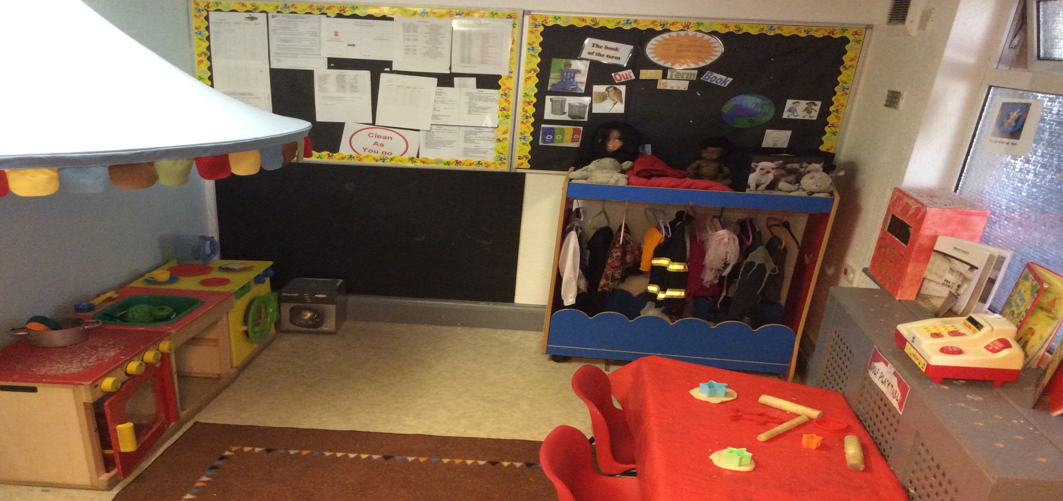 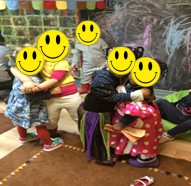 … wear costumes
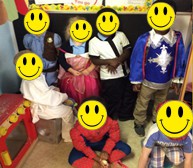 … can be heroes
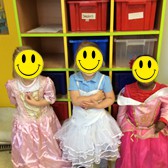 … and princesses
The Baby Room
This is where we …
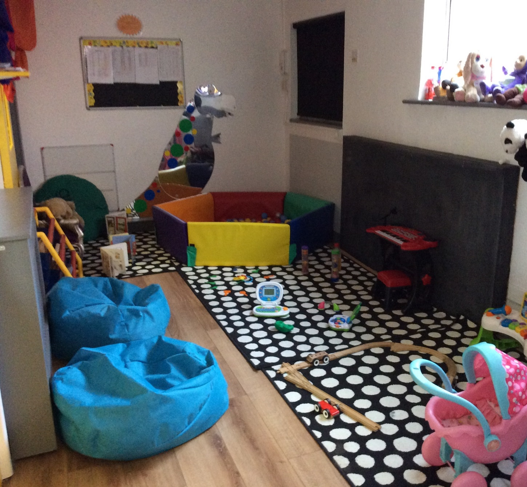 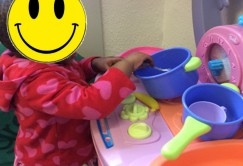 … cook
… play
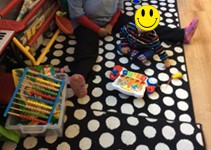 … and bake
The 2 Year-Old Room
Here we enjoy …
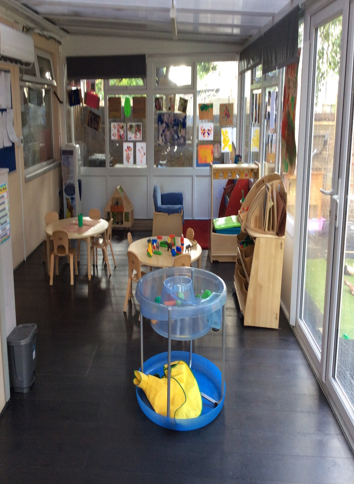 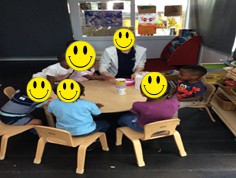 … learning
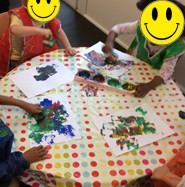 … painting
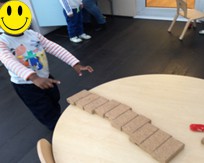 … playing
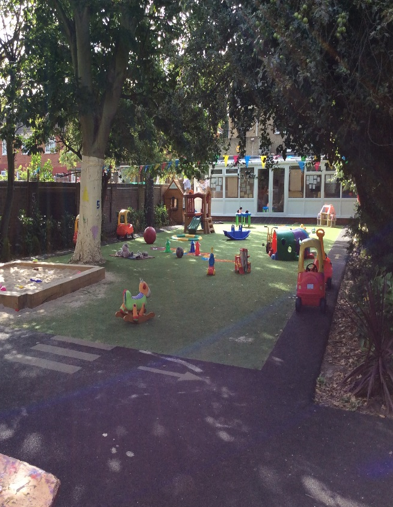 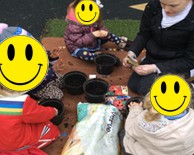 … craft
This is where we …
The                                Garden
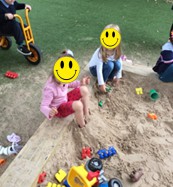 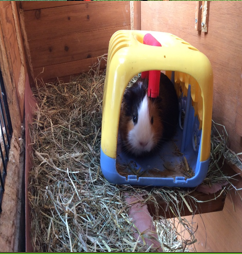 … explore the nature
… play
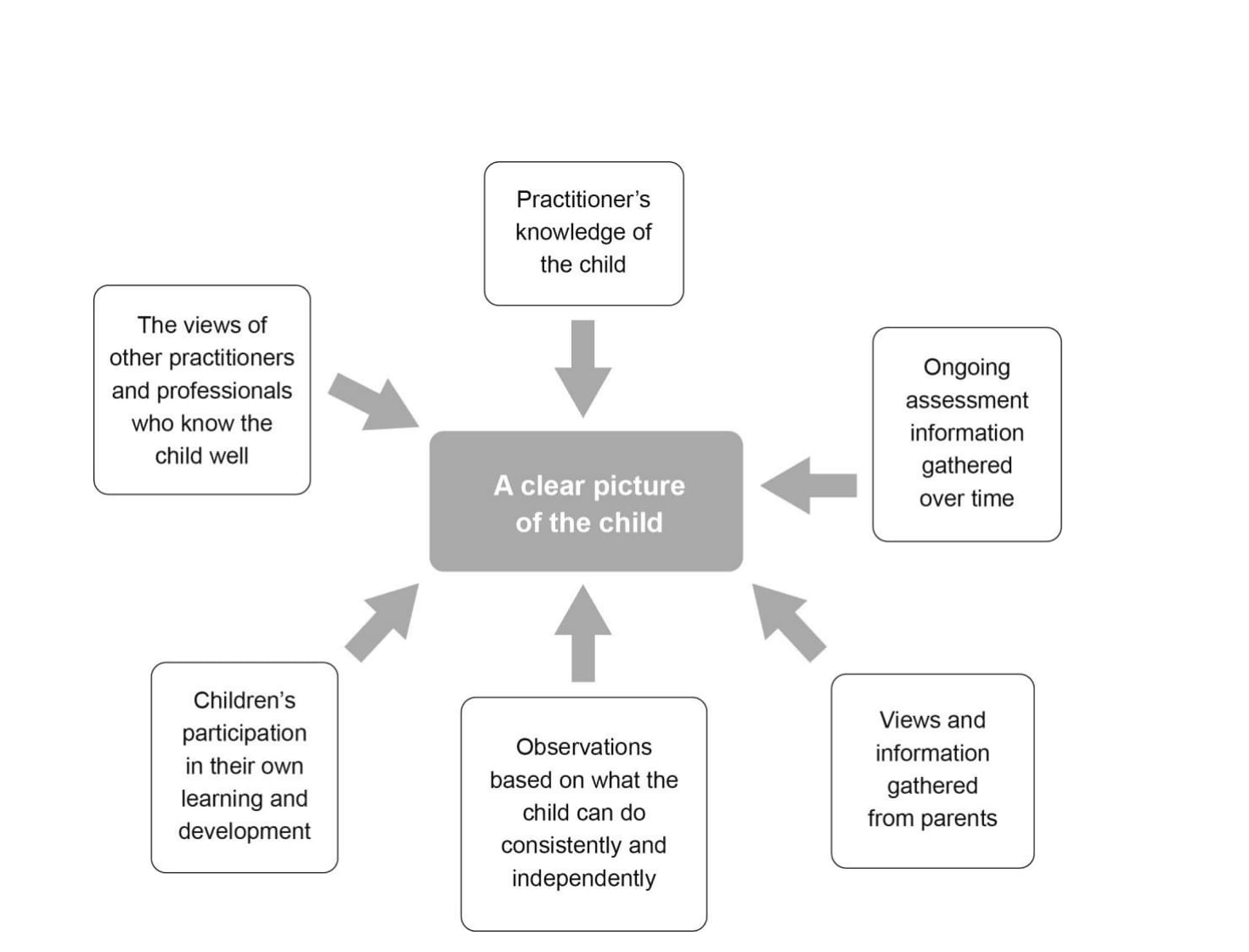 Principles for 
the progress 
check
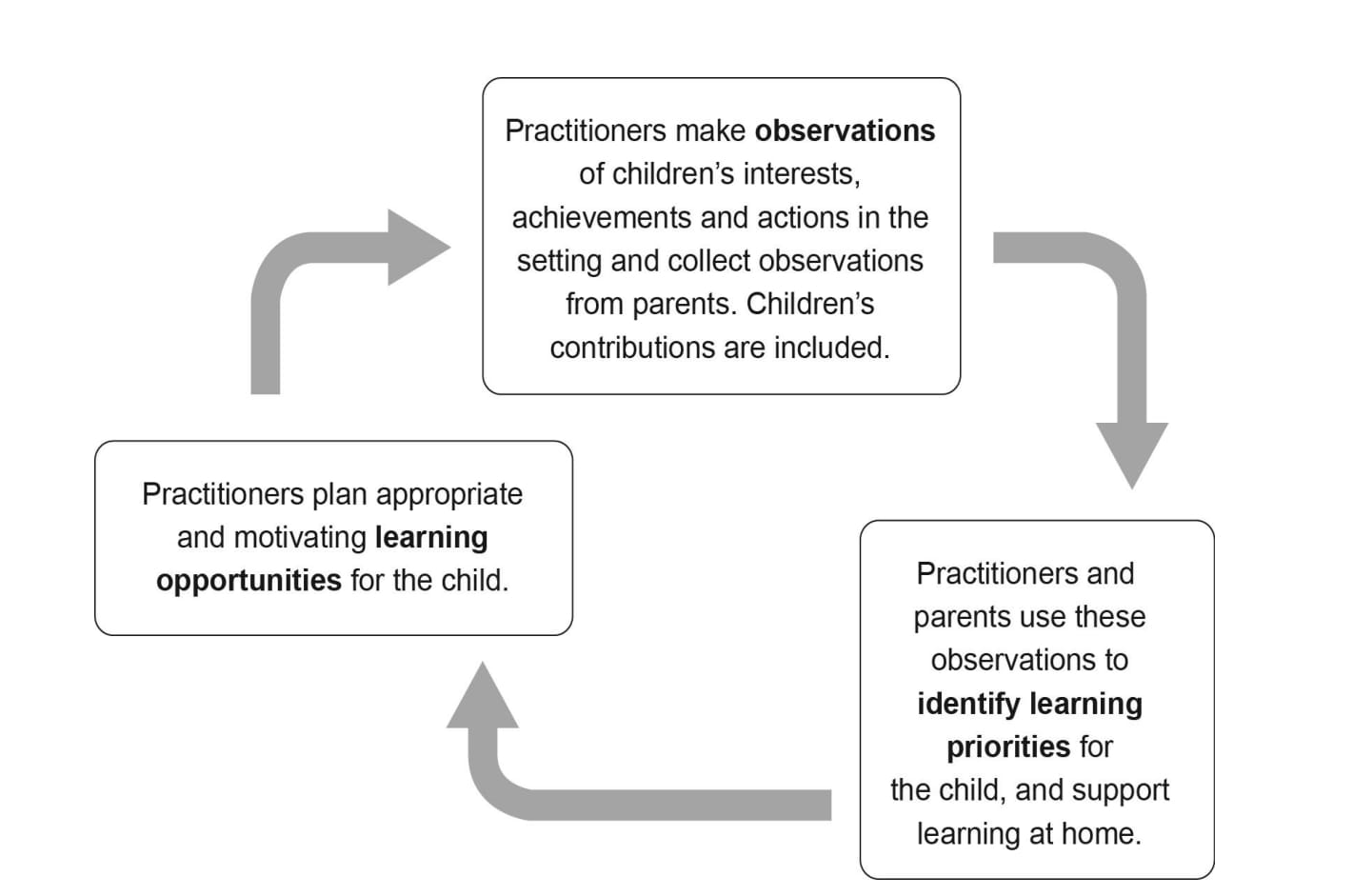 Ongoing
Assesment
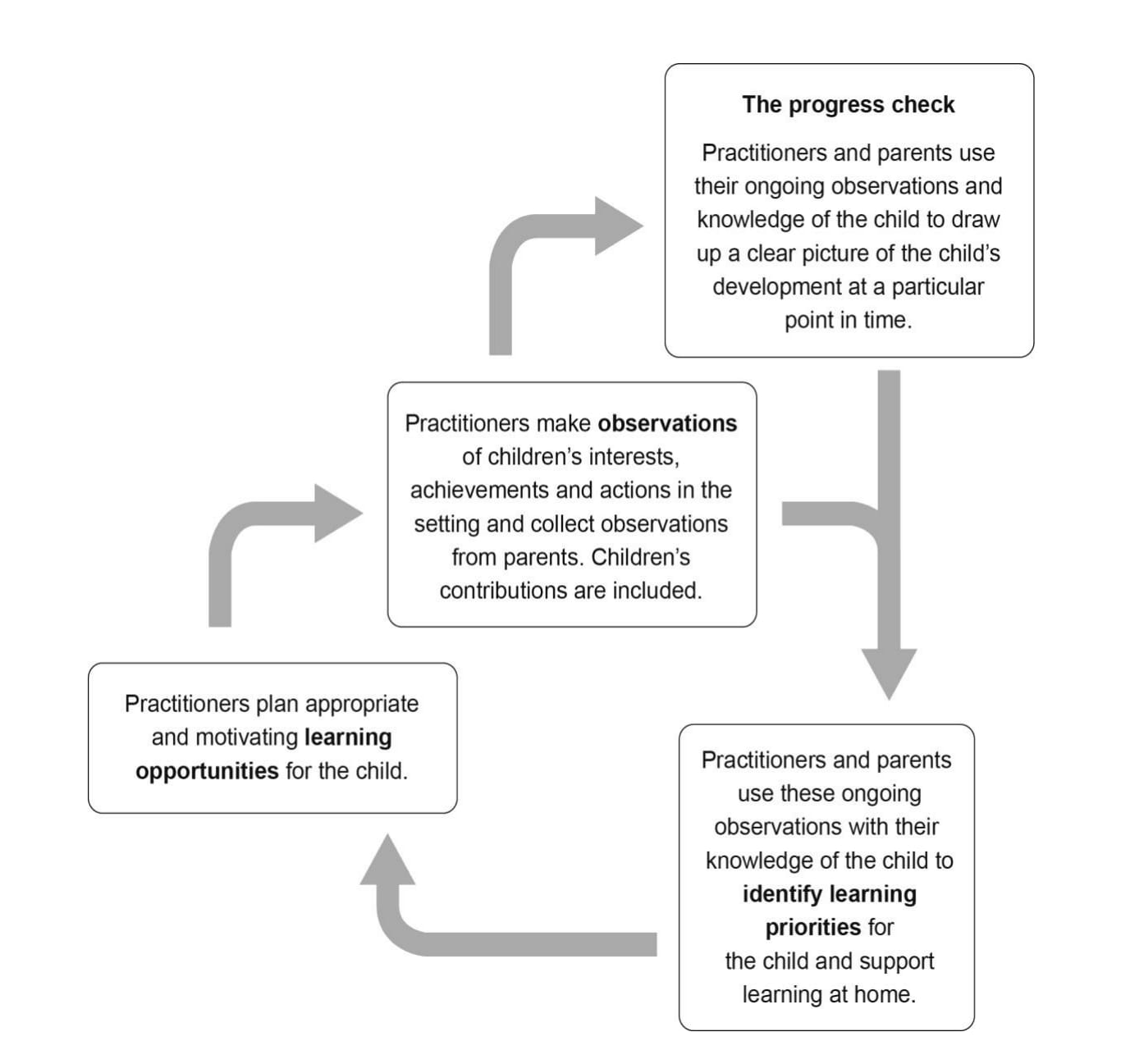 Relationship
between
the ongoing 
assessment 
and the 
progress check
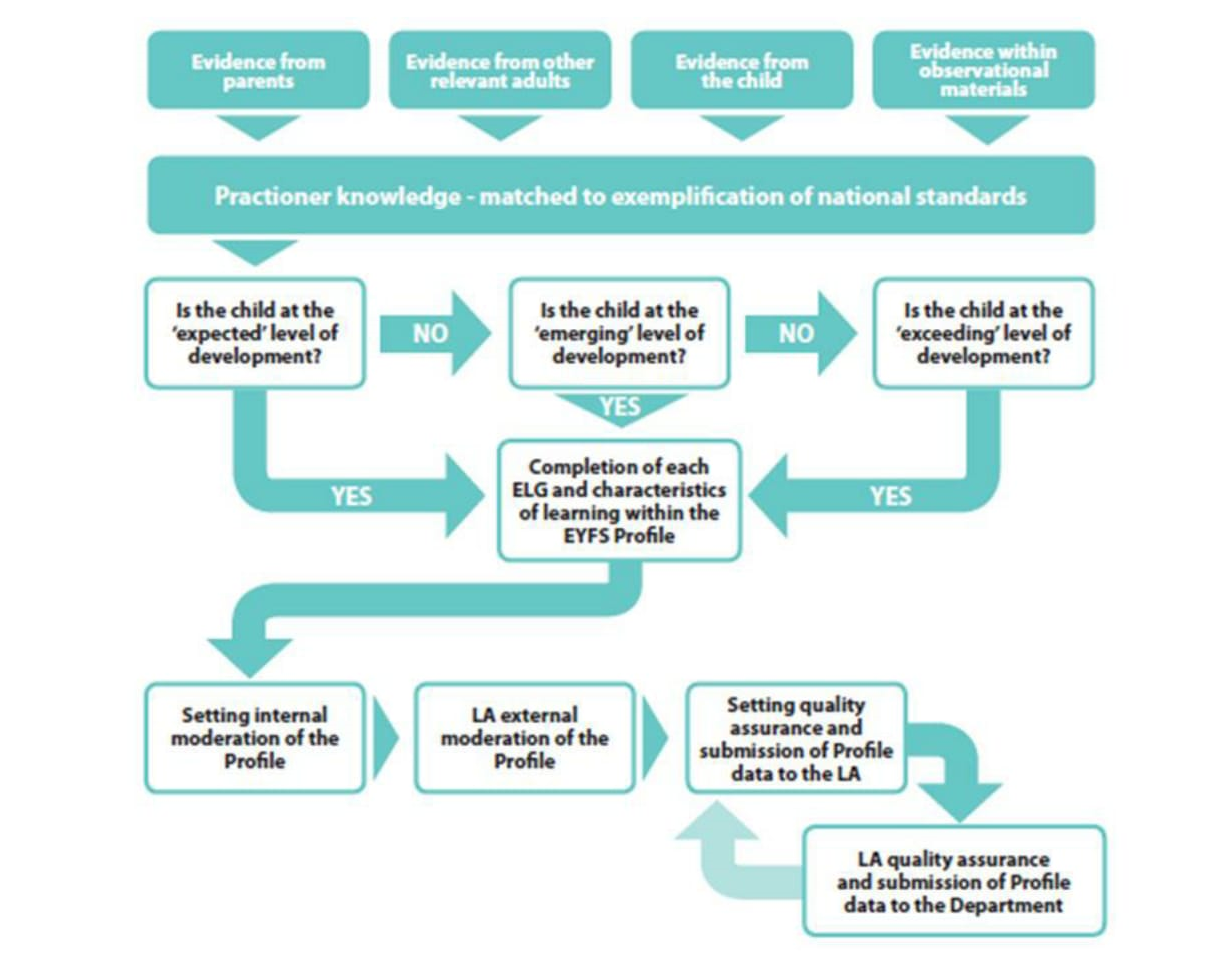 Creating an
EFYS profile